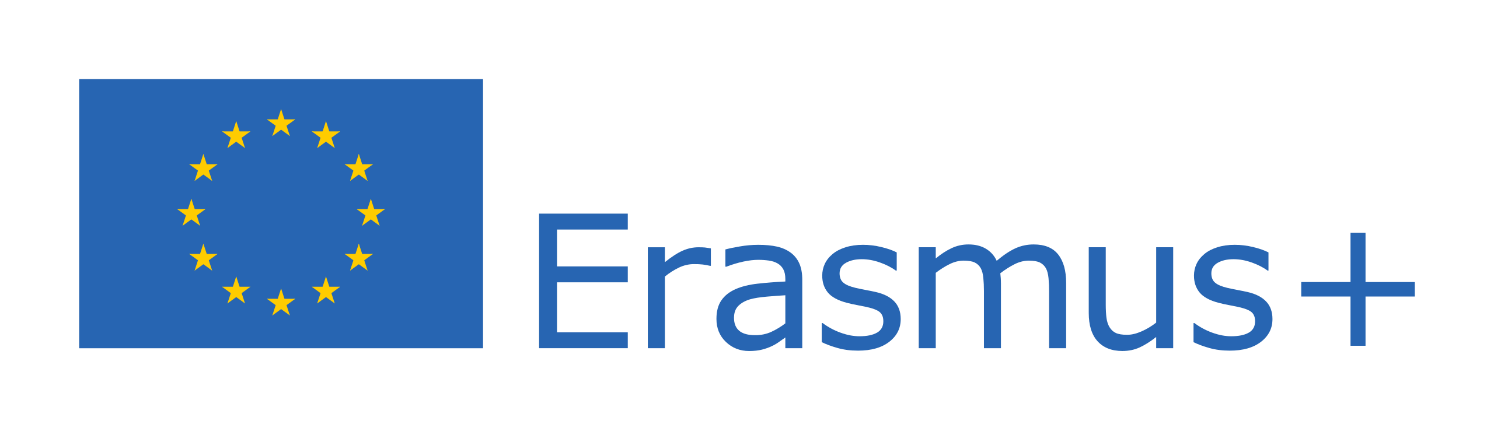 Auslandsstudium am Institut für Publizistik- und Kommunikationswissenschaft
Prof. Dr. Carola Richter                                                                   20. Dezember 2023
Was ist ERASMUS+?
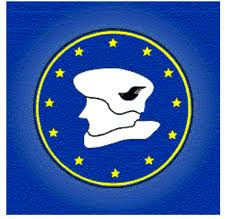 Europäisches Studierendenaustausch-Programm 
 Studium oder Praktikum
 FU-Partnerschaften mit europäischen Ländern

 Erleichterte Bewerbungsverfahren an der Gastuniversität
 Erlass der Studiengebühren an der Gastuniversität
 i.d.R. Erasmus-Mobilitätskostenzuschuss (ca. 490-600 €/Monat)
 Erwerb und Ausbau von Sprachkenntnissen
 Geregelte Anerkennung von Studienleistungen
Erasmus+ Förderraten
Gruppe 1: 600 Euro/Monat
Dänemark, Finnland, Irland, Island, Liechtenstein, Luxemburg, Norwegen, Schweden

Gruppe 2: 540 Euro/Monat
Belgien, Frankreich, Griechenland, Italien, Malta, Niederlande, Österreich, Portugal, Spanien, Zypern

Gruppe 3: 490 Euro/Monat
Bulgarien, Estland, Kroatien, Lettland, Litauen, Nordmazedonien, Polen, Rumänien, Serbien, Slowakei, Slowenien, Tschechische Republik, Türkei, Ungarn

Aufstockungsbeträge bei geringeren Chancen möglich: 250 Euro/Monat (Studierende mit Kind/ern, Behinderung, chronische Erkrankung, Erstakademiker*innen, Erwerbstätige)
Erasmus: Teilnahmebedingungen
Vollimmatrikulation an der FU
Erasmus-Auslandsstudium darf pro Studienzyklus bis zu 12 Monate in Anspruch genommen werden 
sowohl im Bachelor als auch im Master ins Ausland möglich
ggf. sogar 2x im Bachelor
PuK: pro Standort 1 Semester

Zusätzlich zum Erasmus-Studium kann ein Erasmus-Auslands-Praktikum absolviert werden
Informationen dazu beim Erasmus+ Praktikumsbüro: http://www.fu-berlin.de/studium/international/studium_ausland/erasmus_praktikum/
Erasmus: Anforderungen an Studienleistungen
Beginn Erasmus-Studium frühestens im 3. Fachsemester           
       (Empfehlung für BA: 5. FS oder 6. FS, ggf. 4;  für MA: 3. oder 4. FS)
Möglichst im Wintersemester gehen (für SoSe Überschneidungszeiten beachten!)
Bachelor (PO 2013): 
4. FS:  Medienwirkung bzw. Journalismusforschung / Organisationskommunikation 
5. FS:  Medienpraxis bzw. Perspektiven öffentlicher Kommunikation 
6. FS:  Bachelorarbeit (mit begleitendem Kolloquium)
Master (PO 2017): 
3. FS: „Strategische Komm“ bzw. „Internationale /vergleichende Kommunikation“ bzw. Tauschmodul PoWi ODER „Orgakomm/PR“ bzw. „Aktuelle Herausforderungen“
4. FS: Masterarbeit (+begleitendes Forschungskolloquium)
Erasmus: Bewerbungsfristen
...für Studierende des Instituts für Publizistik- und Kommunikationswissenschaft

Für das Wintersemester 2024/2025 + Sommersemester 2025:
bis spätestens 31. Januar 2024


Für noch freie Plätze des Sommersemesters 2025:
Zwischen 1. bis spätestens 15. Mai 2024
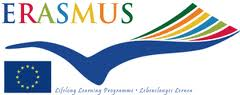 Erasmus: Bewerbungsunterlagen
Online-Bewerbung über MoveOn 
https://fuberlin.moveon4.de/locallogin/587268d285fb96d8253eb7d5/deu 
 absenden! und als pdf-Dokument einreichen
Tabellarischer Lebenslauf mit Bild
Immatrikulationsbescheinigung mit Angabe des Studiengangs
Übersicht über das bisherige Studium (Campus-Management)
Kopie des Abiturzeugnisses (bei Master: + BA-Zeugnis)
Sprachnachweis für die jeweilige Unterrichtssprache 
Motivationsschreiben für die erste Präferenz (2-3 Seiten), in deutsch + in der Unterrichtssprache der gewünschten Universität
Digital einreichen bei: Prof. Dr. Carola Richter (Erasmus-Koordinatorin am IfPuK) als 1 Sammel-PDF über erasmus@kommwiss.fu-berlin.de
Erasmus: Auswahlkriterien (Rangfolge)
Qualität des Motivationsschreibens (Kenntnis des Programms an der Partneruniversität? Wie ist das Studienvorhaben mit den eigenen Studienschwerpunkten kompatibel? Sind die Herausforderungen des Auslandsstudiums bewusst und wie wird damit umgegangen?)
Individuelle Studienleistungen (bisherige Noten und Umfang der absolvierten Module)
Sprachkompetenz (Niveau, Bereitschaft zum Lernen)
Engagement am Fachbereich / soziales Engagement
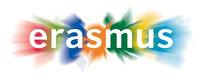 Sprachtests des Sprachenzentrums
Englisch: Die Termine werden durch das Sekretariat des Sprachenzentrums vergeben. Studierende sollen sich bitte rechtzeitig mit Angabe der spätesten Abgabe- bzw. Nachreichfrist für das Sprachzeugnis an das Sekretariat wenden. E-Mail: sprachenzentrum@fu-berlin.de, Tel.: 030/83854504 (Mo, Mi, Fr 10:30-13:30 Uhr)
Französisch: ein Prüfungstermin im je Semester (WiSe: 15.01.2024, SoSe: Mai > Info ab Mitte April), zuerst schriftlicher, dann später mündlicher Teil. Anmeldung über ein Formular per E-Mail erforderlich. 
Der Test ist nur für Studierende, die keinen Sprachkurs am Sprachenzentrum der FU Berlin belegen oder belegt haben. Wer einen Sprachkurs an der FU Berlin besucht (hat), kann sich von der Sprachbereichskoordination einen Sprachnachweis erstellen lassen, ohne einen zusätzlichen Test abzulegen. 
Spanisch: 23.01.2024 oder 07.05.2024 (für Restplatzbewerber*innen), schriftlicher und mündlicher Test 
Der Test ist nur für Studierende, die keinen Sprachkurs am Sprachenzentrum der FU Berlin belegen oder belegt haben. Wer einen Sprachkurs an der FU Berlin besucht (hat), kann sich von der Sprachbereichskoordination einen Sprachnachweis erstellen lassen, ohne einen zusätzlichen Test abzulegen. 
Weitere Informationen zu den zentralen Sprachtests finden Sie auf der Internetseite des Sprachenzentrums unter http://www.sprachenzentrum.fu-berlin.de/sprachtests/sprachzeugnis/index.html.
Erasmus-Kooperationspartner
Weitere Informationen: 
http://www.polsoz.fu-berlin.de/
kommwiss/studium/auslandsstudium/
erasmus/index.html
Erasmus-Kooperationspartner
Instituts-Partnerschaften mit festgelegten Plätzen
Erasmus-Kooperationspartner
Erasmus-Kooperationspartner
Erasmus: Formalia vor, während und nach dem Aufenthalt
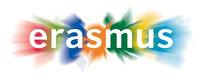 Weitere Austauschprogramme
Bayan College, Oman (Bachelor)
Ahram Canadian University, Cairo (Bachelor)
University of Vancouver, British Columbia, Canada (Bachelor)
Hebrew University in Jerusalem (Bachelor/Master)
University of Illinois at Chicago (Master)
Bachelor: weitere Austauschprogramme
1. 	Bayan College, Muscat (Oman)

Studium komplett in Englisch in Programmen zertifiziert von Purdue University (USA)

Finanzierung von Reise und Aufenthalt nötig 
     (Promos, Auslandsbafög, Stiftungen...)

Unterstützung bei Housing durch 
      das College
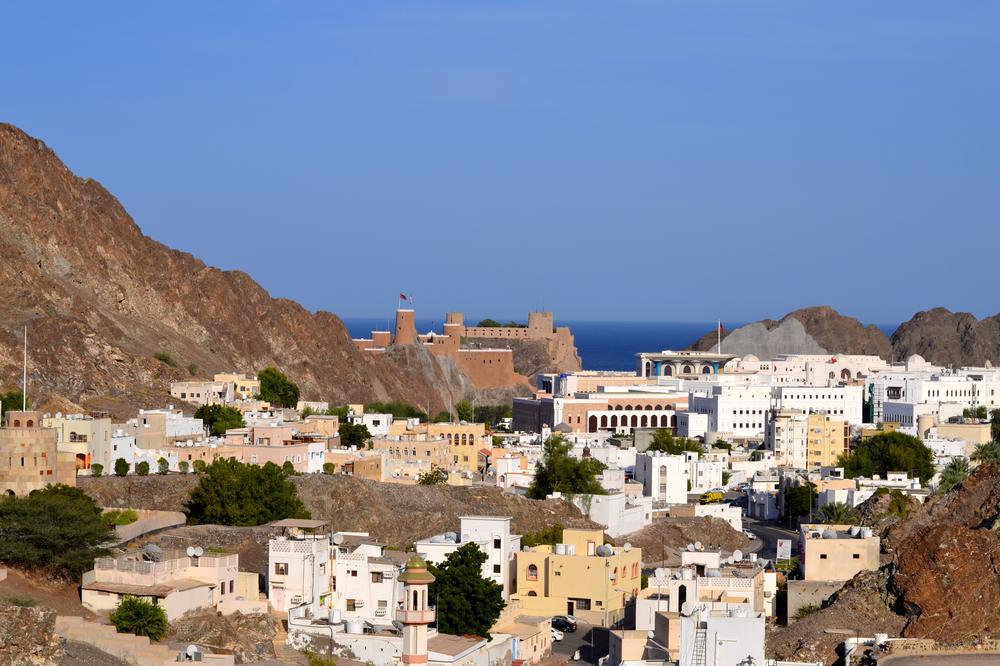 Bachelor: weitere Austauschprogramme
1. 	Bayan College, Muscat (Oman)
2 Plätze für jeweils 1 Semester (Sep-Feb oder Feb-Mai)
Im 5. oder 6. Semester möglich
Bachelorstudiengänge Journalism, Radio & Television, PR & Advertising
Bewerbungsfrist: 31. Januar / 15. September für Restplätze 

Bewerbungen mit folgenden Unterlagen:
Motivationsschreiben + Lebenslauf (englisch)
Übersicht über das bisherige Studium (Campus-Management inkl. aller Noten)
Kopie Abiturzeugnis
Nachweis über gute Englischkenntnisse (Idealerweise TOEFL-(90) oder IELTS-Test (6.5), aber nicht zwingend nötig)
Bachelor: weitere Austauschprogramme
2. 	Ahram Canadian University (Kairo)

Studium komplett in Englisch

Finanzierung von Reise und Aufenthalt nötig 
     (Promos, Auslandsbafög, Stiftungen...)

Unterstützung bei Housing und Transportation
      durch die Universität
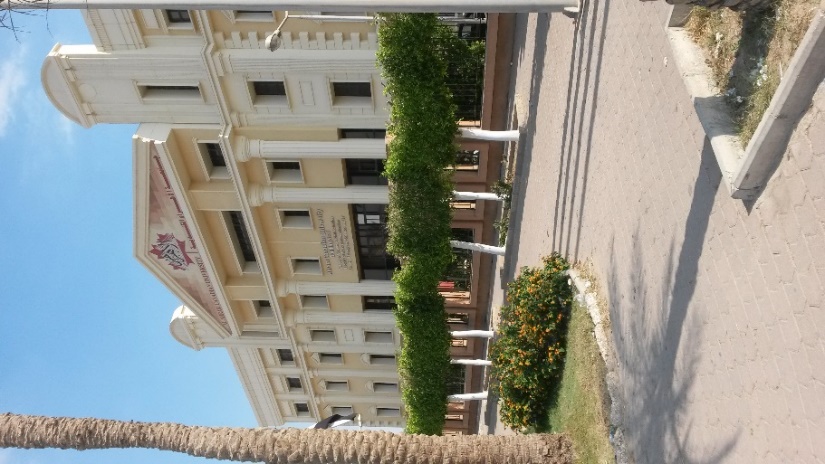 Bachelor: weitere Austauschprogramme
2. 	Ahram Canadian University (Kairo)
2 Plätze für jeweils 1 Semester (Sep-Feb oder Feb-Mai)
Im 5. oder 6. Semester möglich
Bachelorstudiengänge Journalism, Radio & Television, PR & Advertising
Bewerbungsfrist: 31. Januar / 15. September für Restplätze 

Bewerbungen mit folgenden Unterlagen:
Motivationsschreiben + Lebenslauf (englisch)
Übersicht über das bisherige Studium (Campus-Management inkl. aller Noten)
Kopie Abiturzeugnis
Nachweis über gute Englischkenntnisse (Idealerweise TOEFL-(90) oder IELTS-Test (6.5), aber nicht zwingend nötig)
Bachelor: weitere Austauschprogramme
3. 	University of Vancouver, British Columbia (Canada)

Studium komplett in Englisch

Orientiert an kritischen Medienstudien, 
      Filmstudien, praktischer Journalismus

Finanzierung von Reise und Aufenthalt 
      nötig (Promos, Auslandsbafög, 
      Stiftungen...)
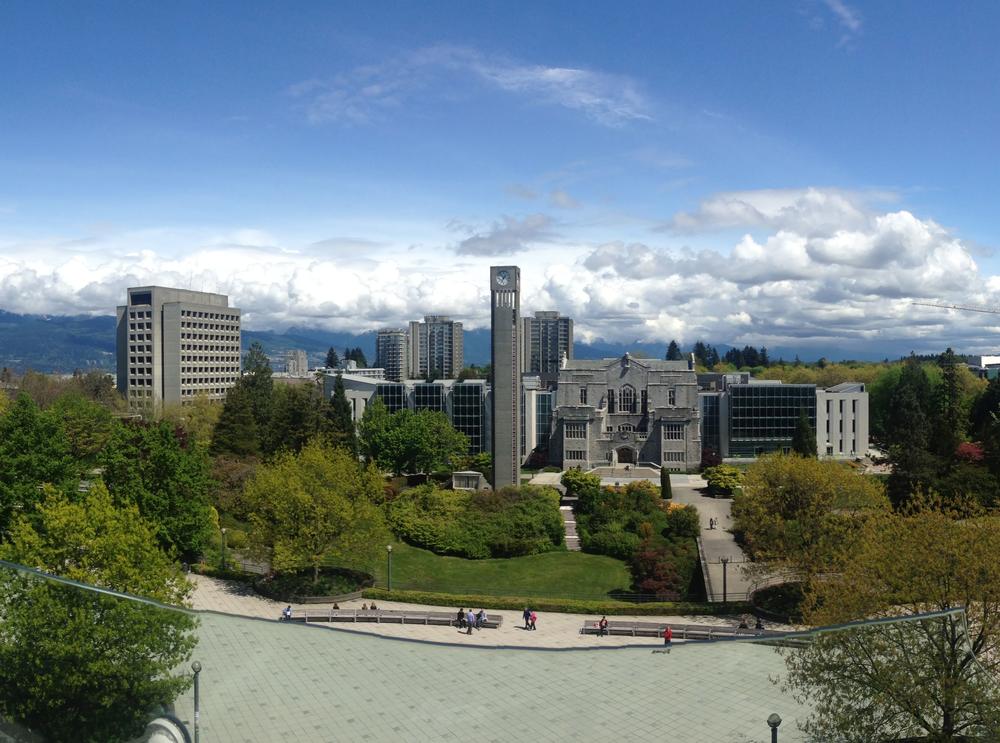 Bachelor: weitere Austauschprogramme
3. 	University of Vancouver, British Columbia (Canada)
2 Plätze für jeweils 1 Semester (Sep-Dec oder Jan-Apr)
Im 5. oder 6. Semester möglich
Bachelorstudiengang: „Media Studies“
Bewerbungsfrist: 31. Januar

Bewerbungen mit folgenden Unterlagen:
Motivationsschreiben + Lebenslauf (englisch)
Übersicht über das bisherige Studium (Campus-Management inkl. aller Noten)
Kopie Abiturzeugnis
Zertifikat über Englischkenntnisse (TOEFL-Test mindestens Paper 550 bzw. Internet 90 oder IELTS mindestens 6.5)
Bachelor/Master: weitere Austauschprogramme
4. Hebrew University in Jerusalem, Israel
Studienaufenthalt nur im WS möglich – Studium für ISAP-Finanzierung notwendig

Kursangebote auch auf Englisch, auch in Kommunikationswissenschaft

Finanzierung des Aufenthalts durch ISAP
= Monatspauschale von 1125€
= Reisekostenpauschale von 400€
= AKV-Pauschale von 35€/Monat
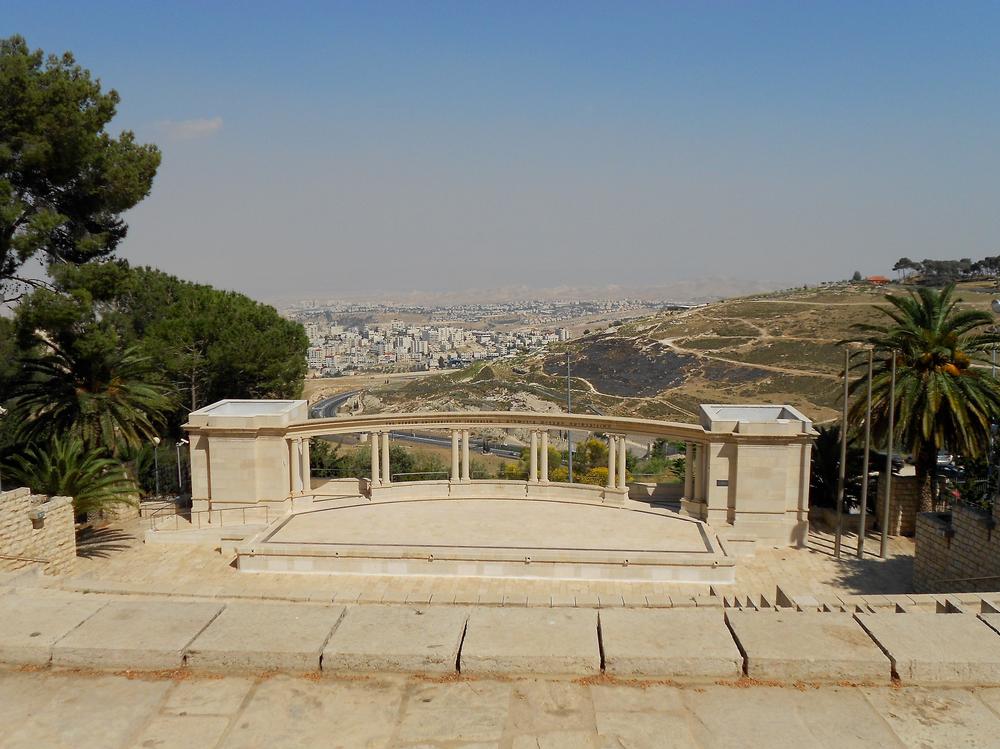 Bachelor/Master: weitere Austauschprogramme
4. Hebrew University in Jerusalem, Israel
3 Plätze für WS (Okt-Jan)
Reguläres Studium und Finanzierung über ISAP
Bewerbungsfrist: 31. Januar 
Bewerbungen mit folgenden Unterlagen:
Motivationsschreiben (2-3 Seiten, englisch) 
tabellarischer Lebenslauf mit Passfoto (englisch) 
CM-Ausdruck mit Noten aus dem bisherigen Masterstudium
Ggf. auch BA-Abschlusszeugnis (in Englisch) für Master-BewerberInnen
aktuelle Immatrikulationsbescheinigung 
TOEFL-Test mind. 90 oder IELTS mindestens 6.5 oder ESOL mind. CAE oder CPE
 Abschluss Bewerbungsverfahren: Anfang März
Master: weitere Austauschprogramme
5. University of Illinois at Chicago 
Research-Master: http://catalog.uic.edu/gcat/colleges-schools/liberal-arts-sciences/comm/ma/ 
Finanzierung von Reise und Aufenthalt nötig (Promos, Auslandsbafög, Stiftungen...)
Semestergebühren von ca. 570 USD 
Visa-Prozeduren beachten!
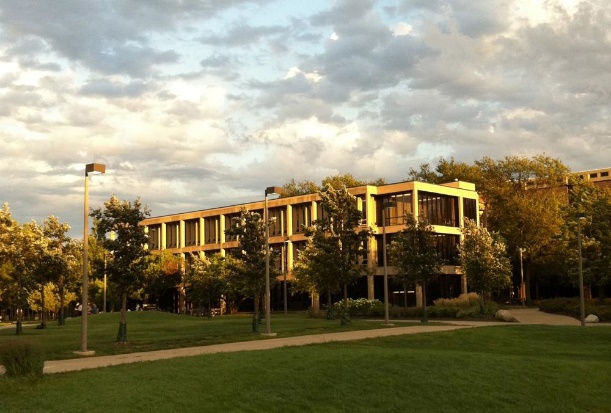 Master: weitere Austauschprogramme
5. University of Illinois at Chicago 
2 Plätze für 1 Semester Studienaufenthalt (Aug-Dez) oder (Feb-Mai)
Department of Communication am College of Liberal Arts and Sciences 
Bewerbungsfrist: (15. Januar), möglicherweise für dortiges Spring Term – 15. Mai

Bewerbungen mit folgenden Unterlagen: 
Motivationsschreiben (englisch) + Lebenslauf (englisch)
BA-Abschlusszeugnis (einschließlich der englischen Version des Transcript of Records)
Auflistung aller bislang im Master absolvierten Lehrveranstaltungen (einschließlich Noten aus dem Masterstudium, soweit bereits vorliegend)
aktuelle Immatrikulationsbescheinigung mit Angabe des Studiengangs
Zertifikat über Englischkenntnisse (TOEFL-Test mindestens Paper 550 bzw. Internet 90 oder IELTS mindestens 6.5); das Zertifikat darf zum Bewerbungszeitpunkt nicht älter als zwei Jahre sein.
Fragen?
ANTWORTEN! Erasmus-Koordinatorin: Carola RichterEmail: erasmus@kommwiss.fu-berlin.deTelefon: 030 – 838 58898Sprechstunden online: https://docs.google.com/document/d/1kke6Lwh9CQAH2FCoDfXhJCWborbZPQ4wqhvf08_pwgU/edit